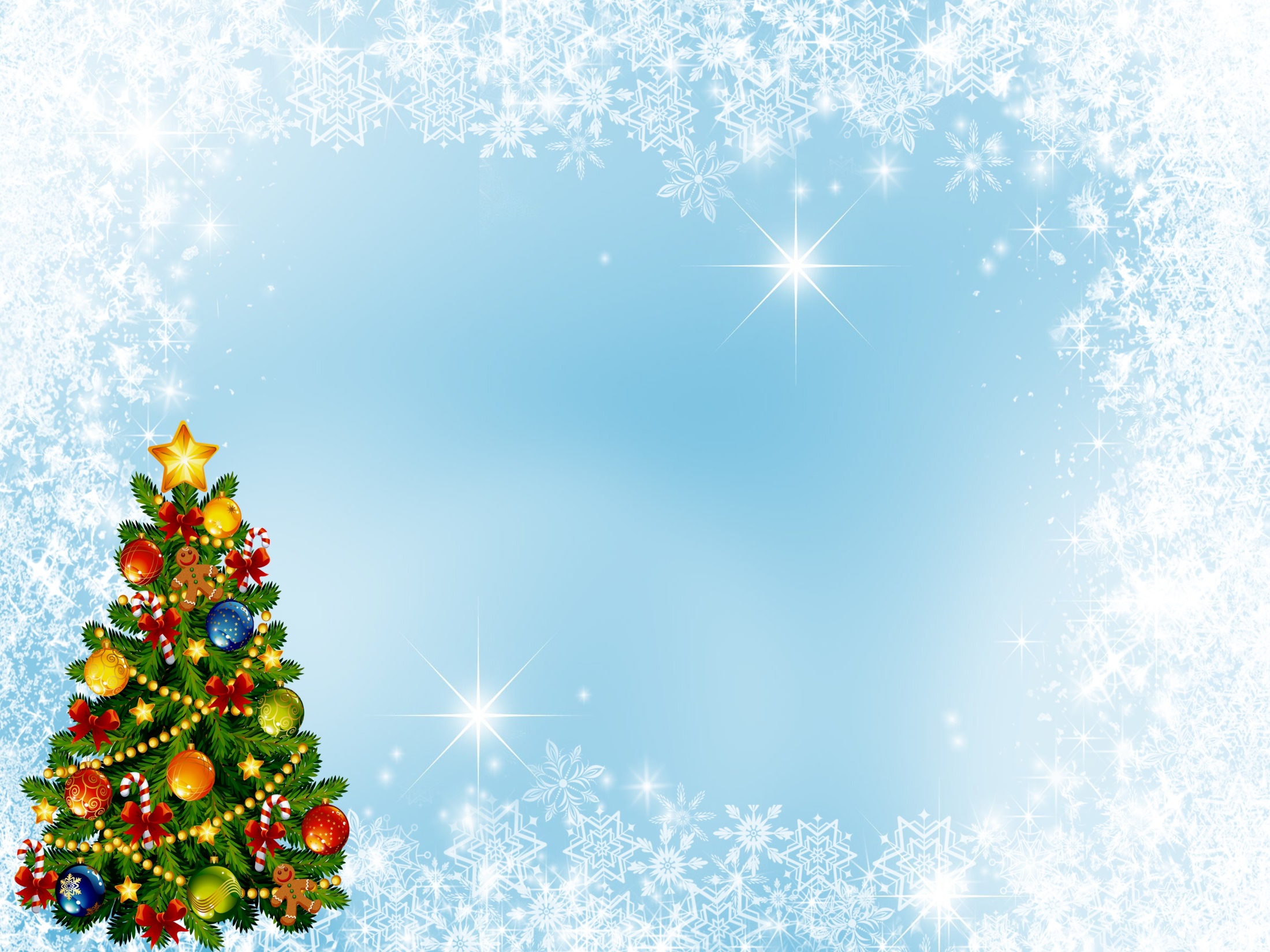 Проект в группе раннего возраста
«Новогодняя красавица»
Тип проекта: познавательно- исследовательский, краткосрочный. Срок реализации-декабрь. Предмет исследования - ель.
Подготовила воспитатель
Шишкина Н. С.
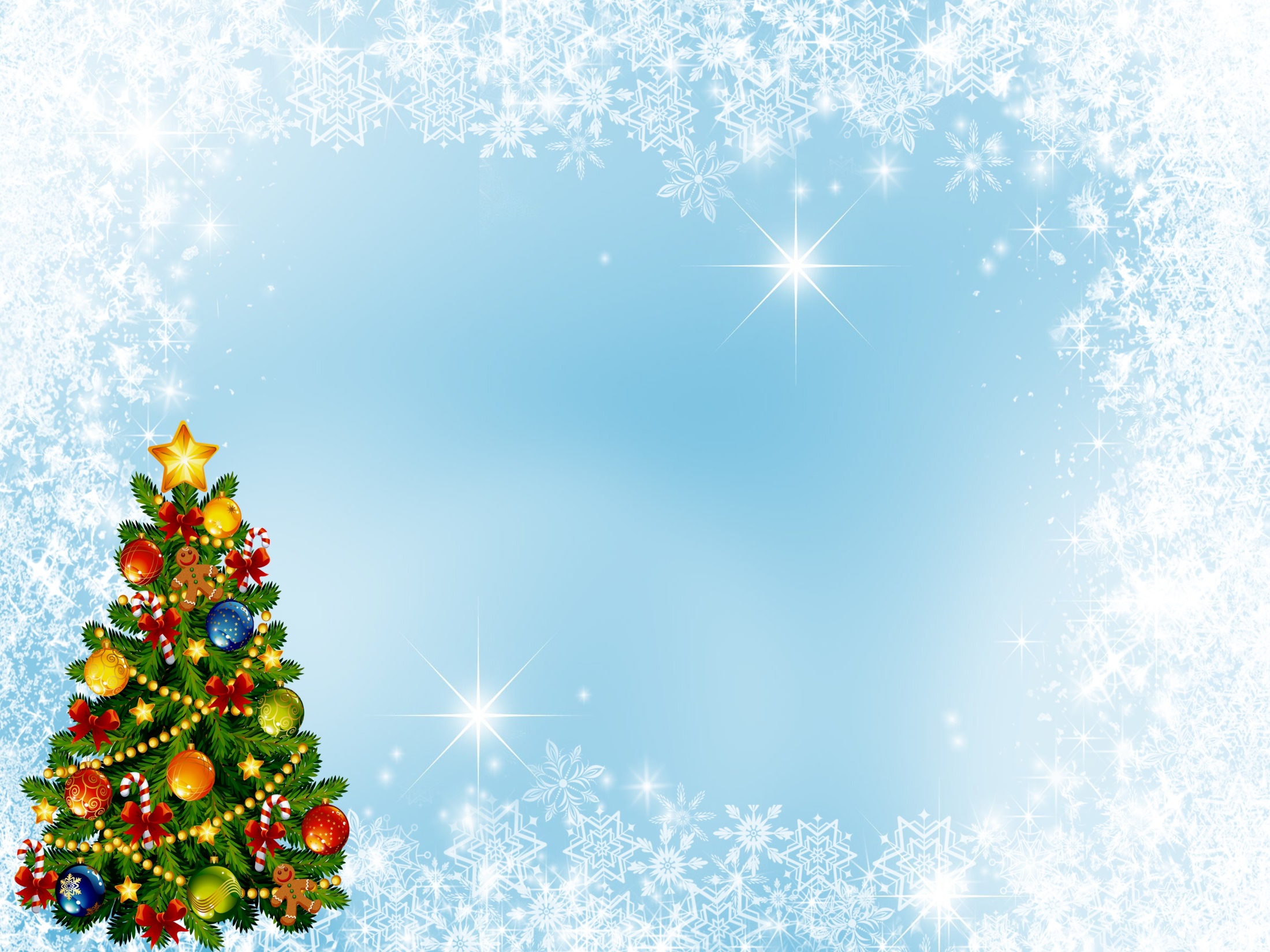 Актуальность проекта:
Главное дерево Новогоднего праздника- ёлка, украшенная игрушками, шарами, мишурой. Именно в младшем возрасте ребёнок начинает познавать и открывать для себя всё многообразие окружающего мира. И именно в преддверии Нового года актуально знакомство детей с елью.
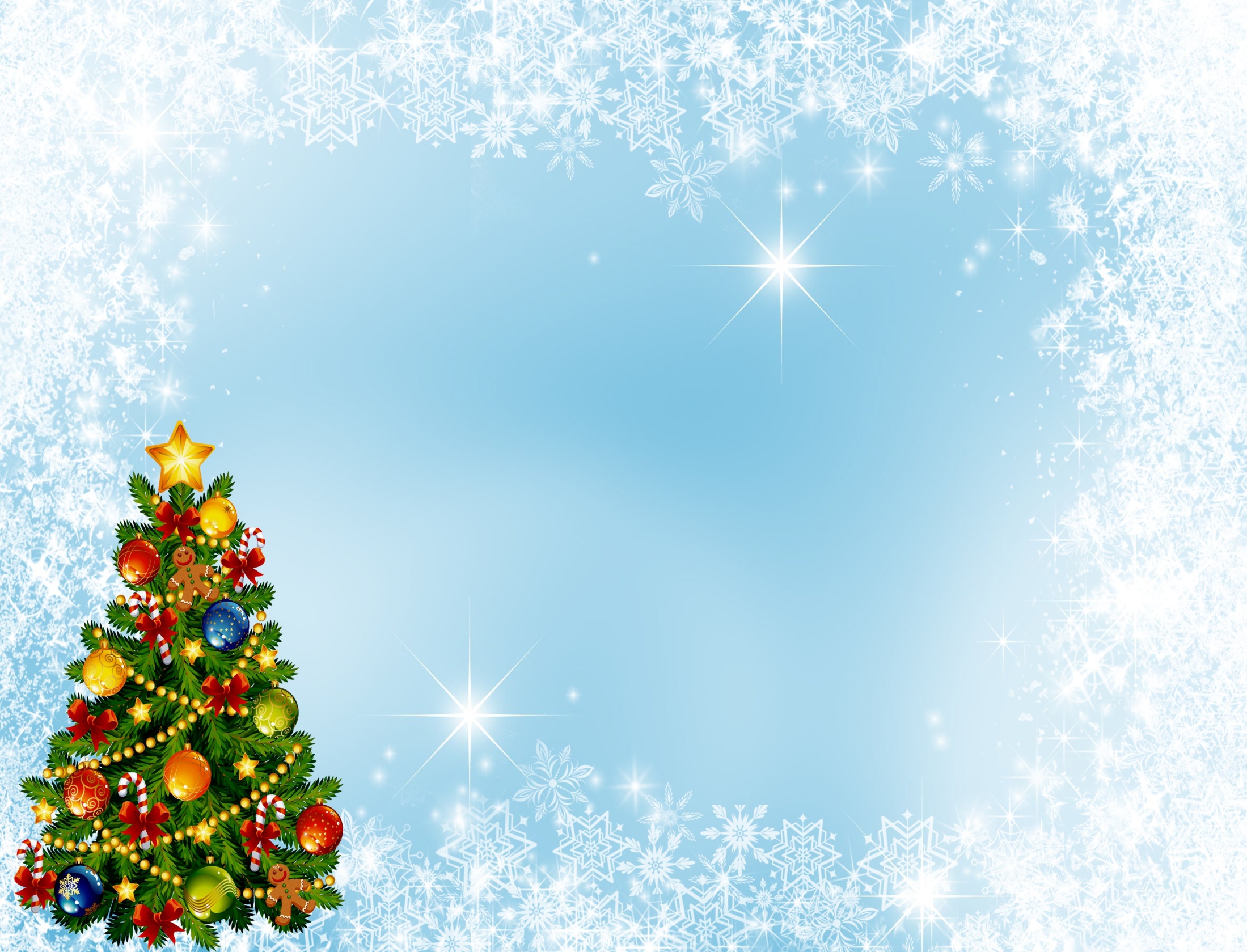 Цель   проекта:
Расширение представления о ёлке через различные виды
детской деятельности, приобщение родителей к созданию          единого образовательного пространства вокруг ребёнка.
Задачи:

-Познакомить детей с ёлкой, её особенностями;
-Создать позитивный настрой в преддверии Новогоднего праздника;
-Обобщить и пополнить знания детей о ёлке и новогодних игрушках;
-Побуждать родителей к совместной творческой деятельности с детьми;
-Укреплять связи дошкольного учреждения с семьёй.
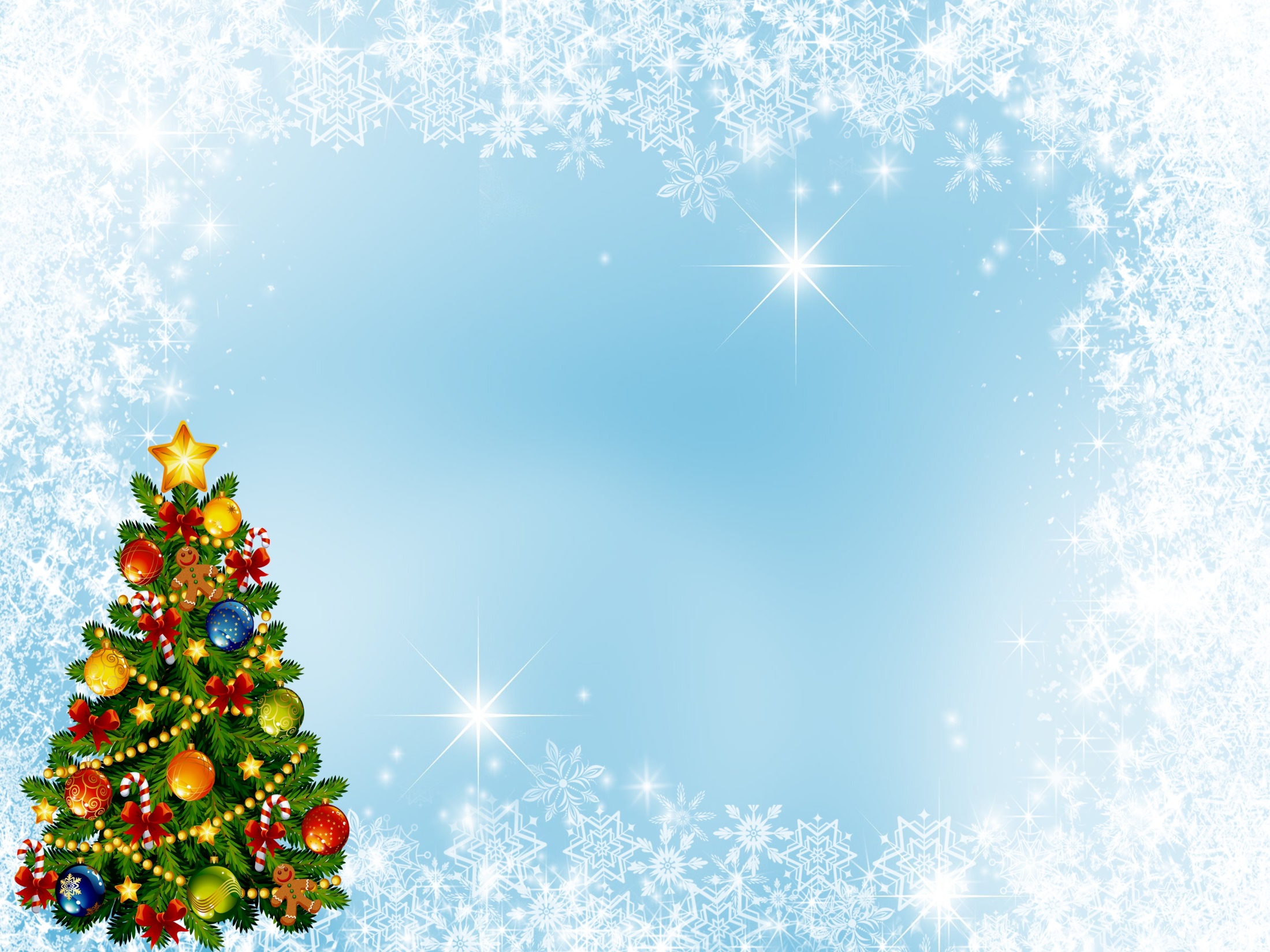 План работы:
-Чтение  художественной литературы, рассматривание иллюстраций о ёлке;
-Изучение стихов, песен, танцев;
-Творческая деятельность детей;
-Украшение группы и ёлочки родителями;
-Новогодний праздник «В гости к ёлочке»;
-Выставка родителей поделок и ёлочек, изготовленных своими руками;
-Подведение итогов, выставка работ.
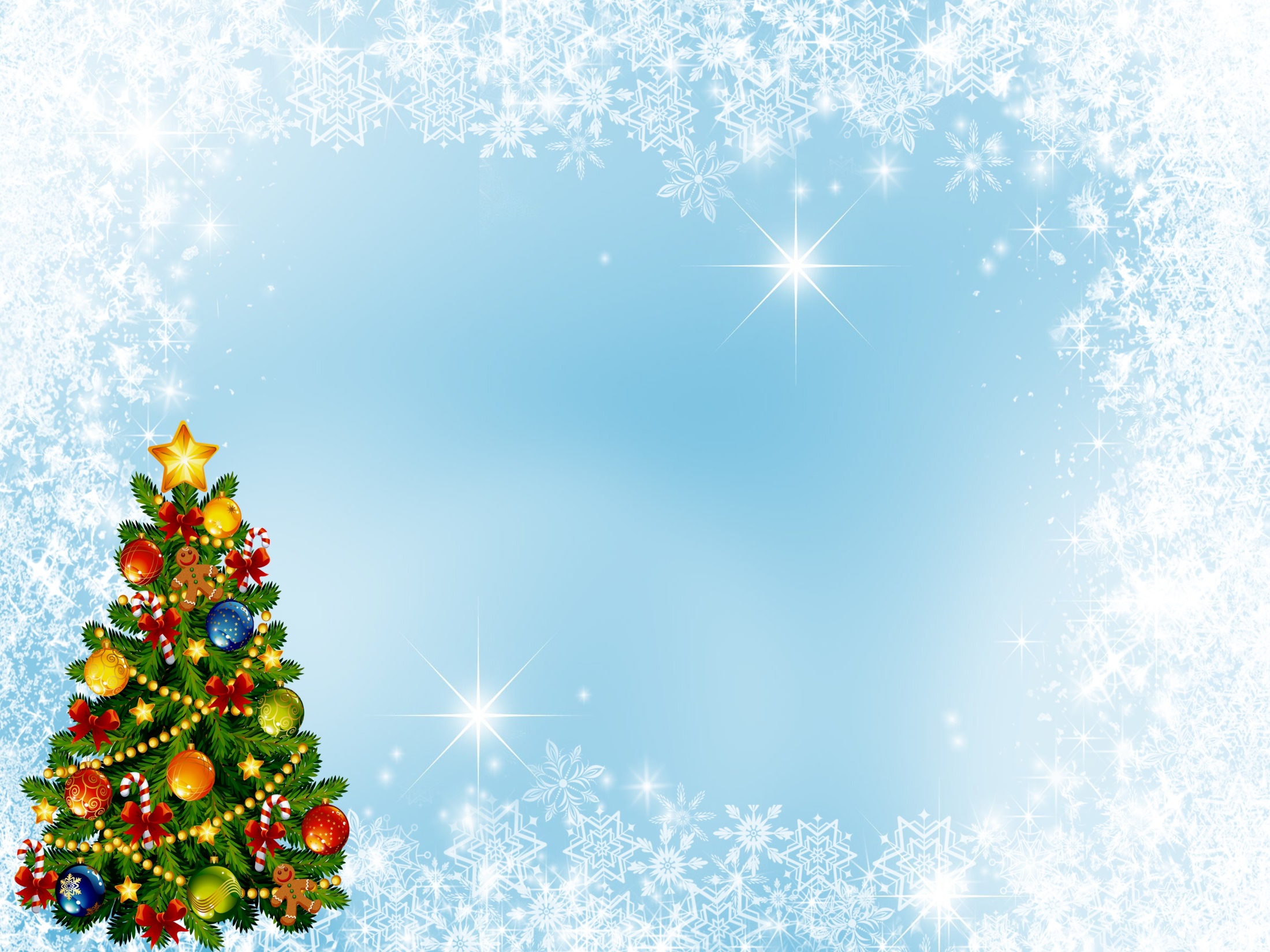 Планируемые результаты:
·       Расширить знания и представления детей о новогоднем празднике, украшении новогодней ёлки, об обычаях встречи праздника, его персонажах.
·       Раскрыть возможности и творческие способности детей через разнообразные виды деятельности.
·       Вовлечь родителей в совместную с детьми познавательно-творческую деятельность.
·       Активное участие родителей в реализации проекта.
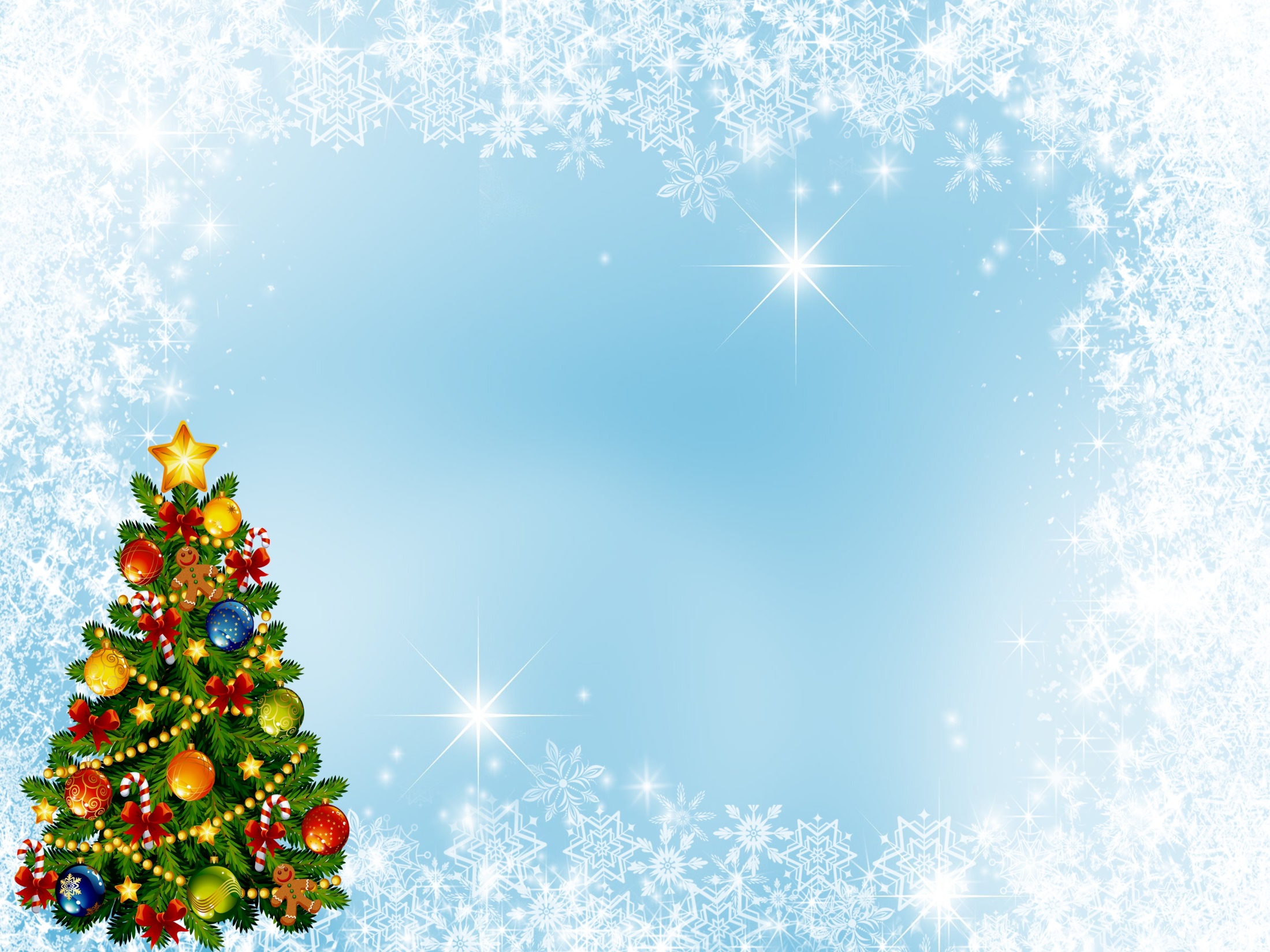 Этапы работы:
Теоретический
Практический
Заключительный
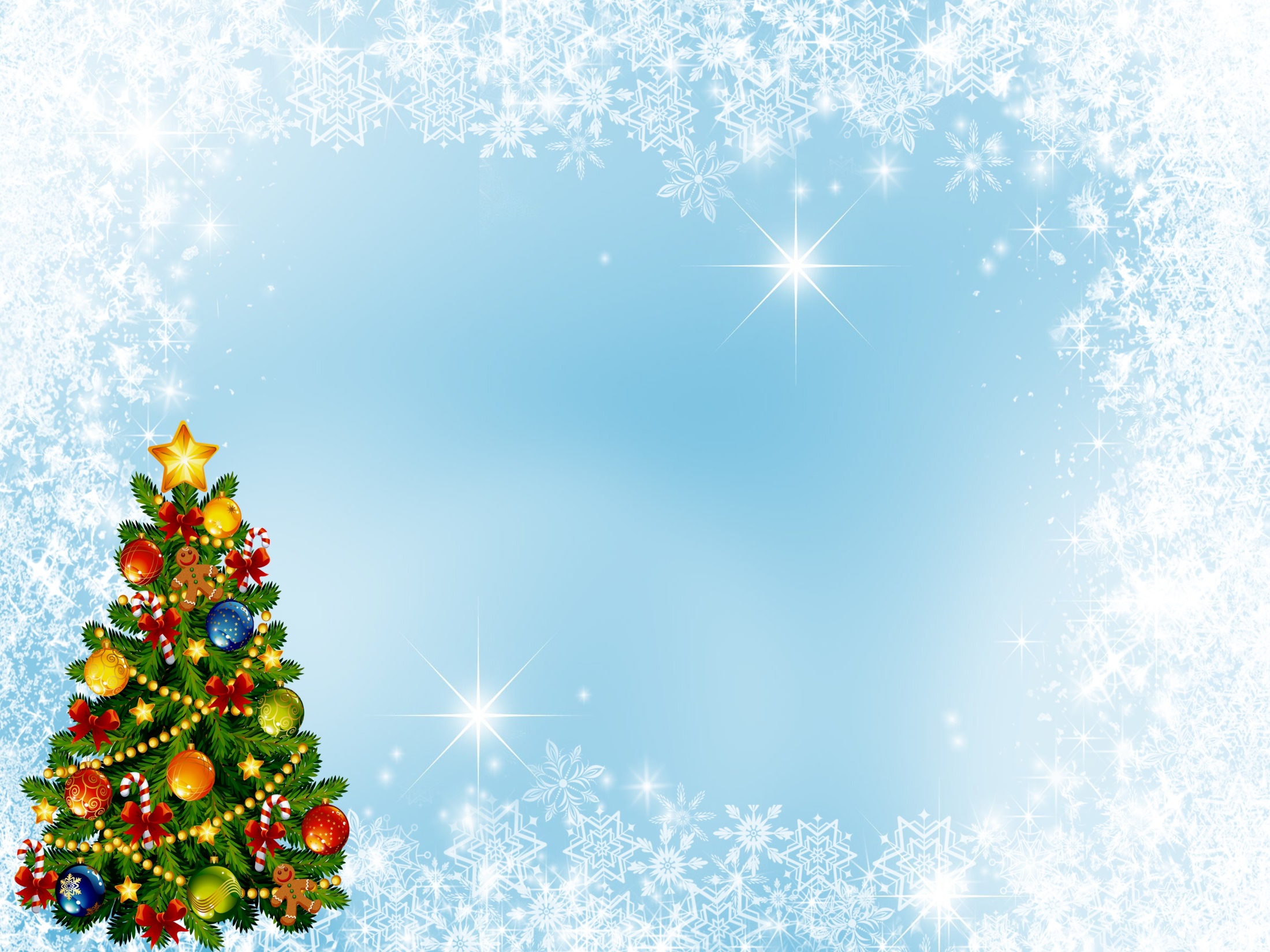 Теоретический.
Обсуждение целей и задач проекта с родителями;
Создание предметно- развивающей среды для реализации проекта;
Подбор художественной литературы, наглядного материала, пособий;
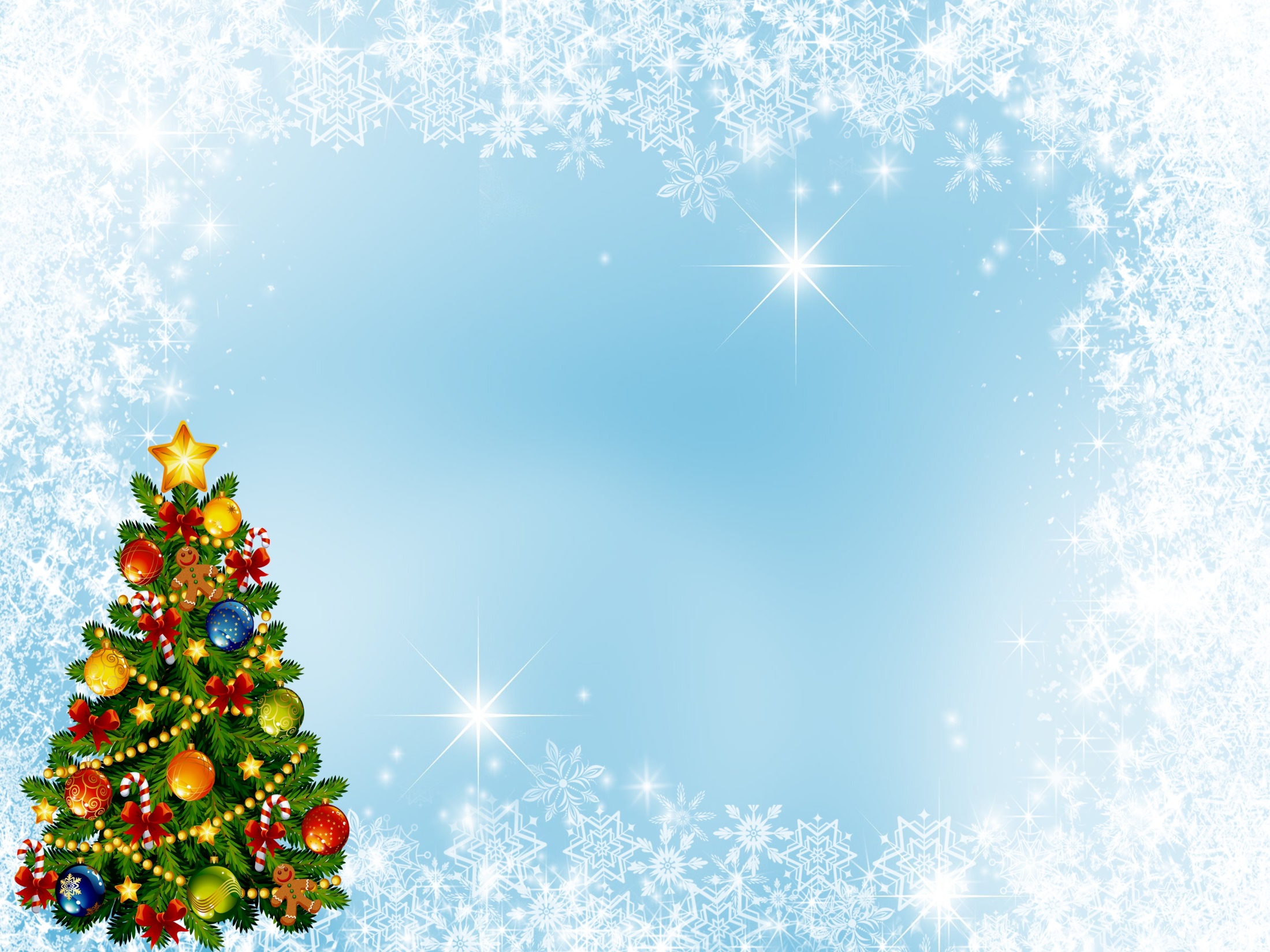 Практический.
*Наблюдение за ёлкой на прогулке;
*Разучивание стихотворений про ёлочку, хороводов;
*Папка-передвижка для родителей на Новогоднюю тематику;
*Продуктивная деятельность- рисование пальчиками «Бусы на ёлочке», кисточкой «Украсим ёлочку шарами»,
Аппликация «Разноцветные шары на ёлке», «Ёлочка- красавица», аппликация в технике «Бумажная пластика»  «Ах, какие бусики».
*Украшение ёлочки и группы родителями;
*Выставка «Необычная Ёлочка и поделки своими руками»
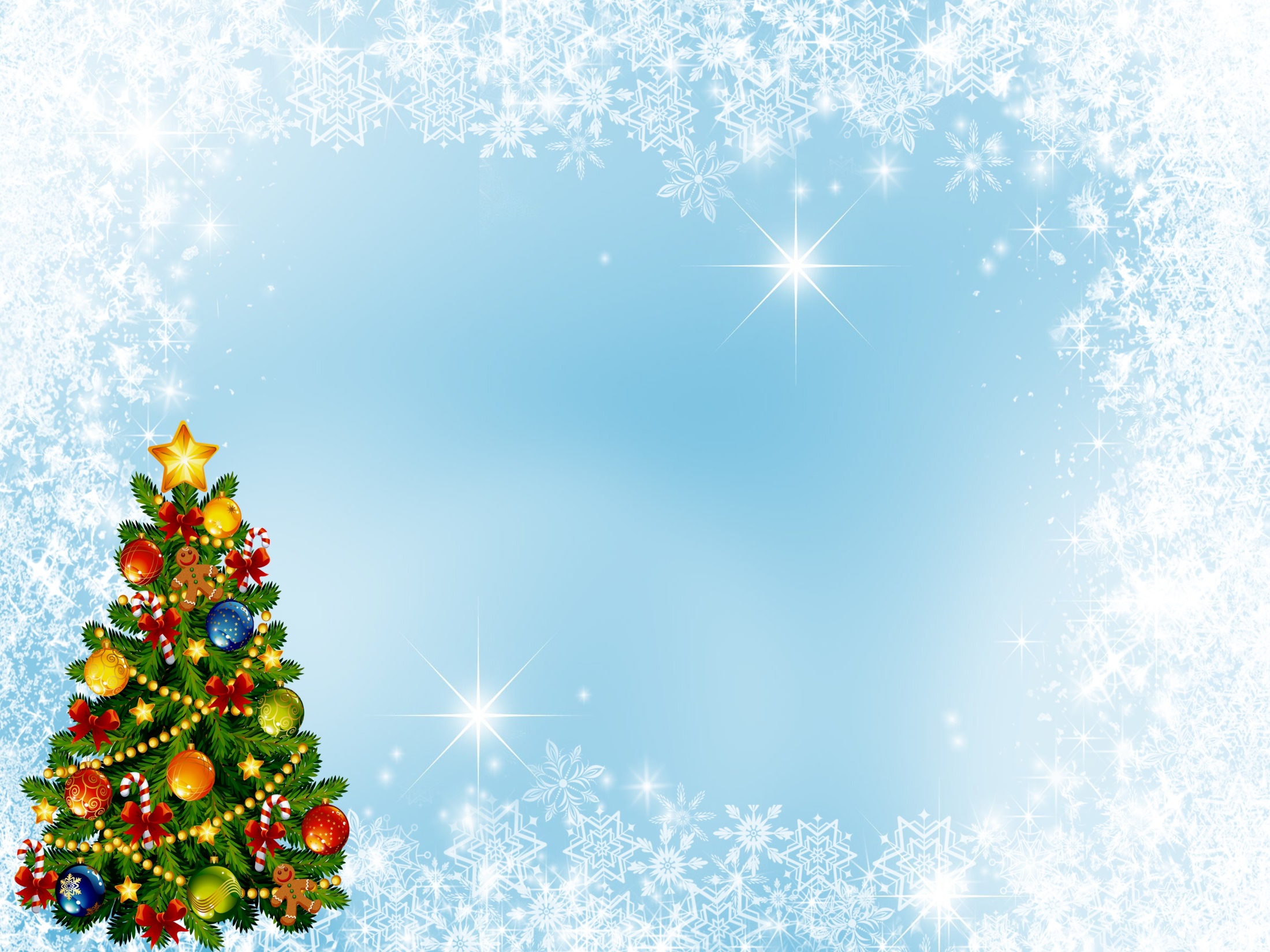 Подбор стихов о ёлочке.
Наша елка хороша,Вся сияет от огня.Шарики, хлопушки,Красивые игрушки.Дед Мороз скорей приди,Нашу елочку зажги.Пусть горит огнями,Разными цветами.
Елочка горит огнями,
У снежинок хоровод.
Дед Мороз всех нас поздравит
И подарки принесет.
Пусть сияет елка
Огоньками яркими,
Дед Мороза в гости ждем
В Новый год с подарками.
Дед Мороз прислал нам елку,
Огоньки на ней зажег.
И блестят на ней иголки,
А на веточках – снежок!
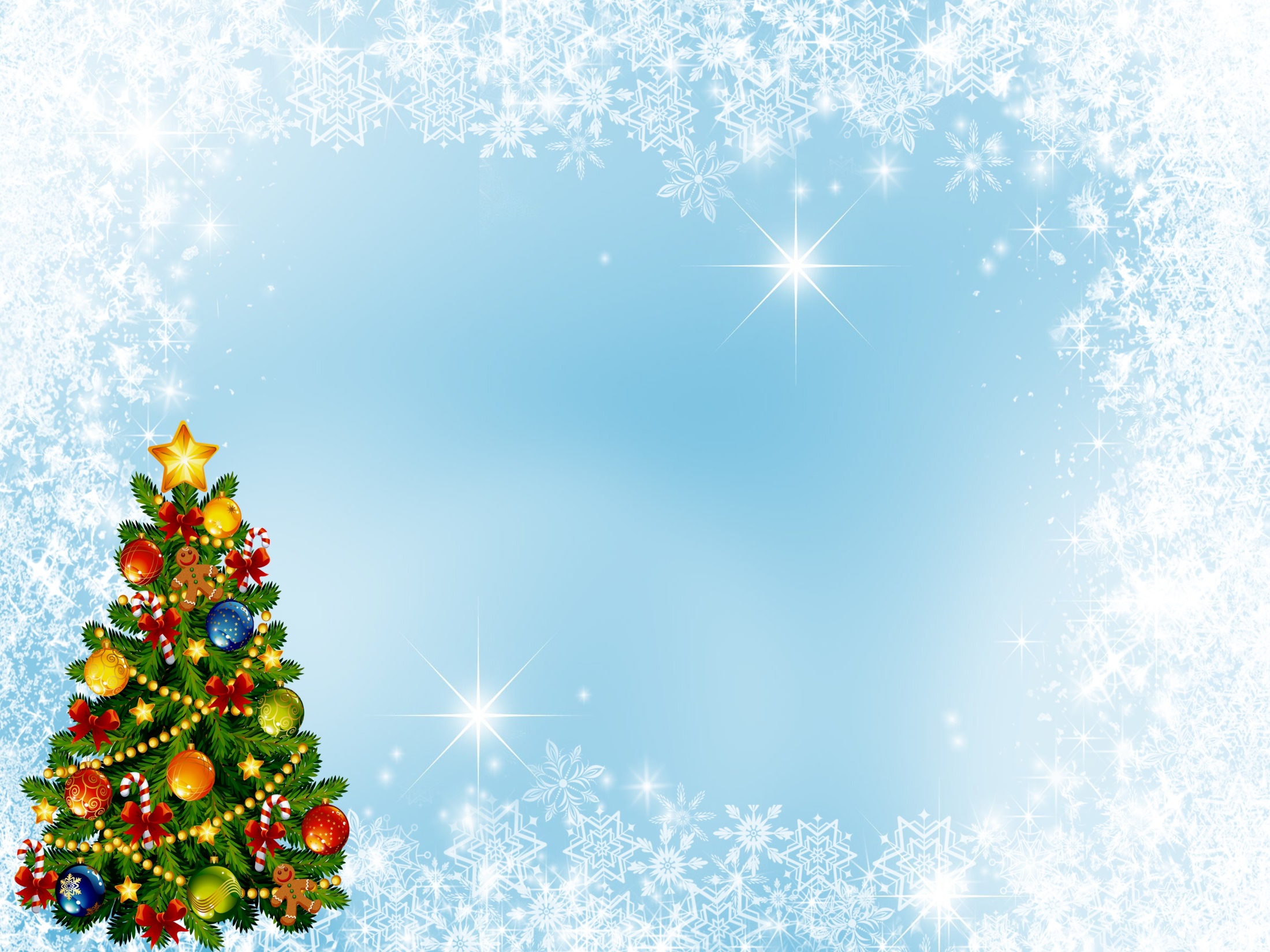 Разучивание стихов, хороводов, игр.
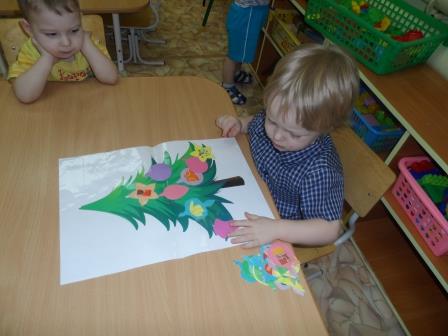 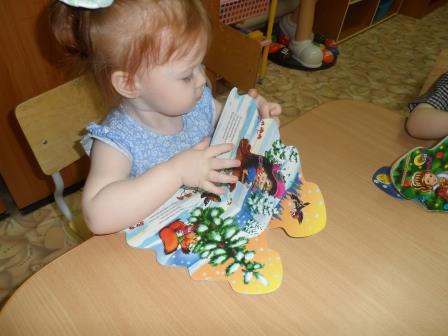 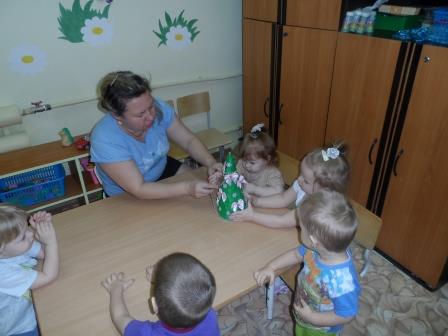 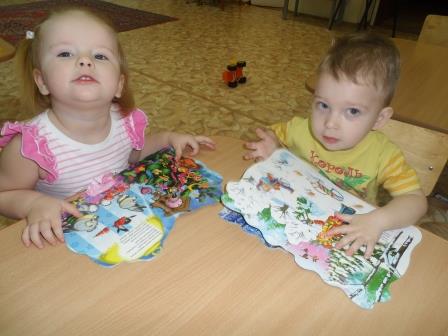 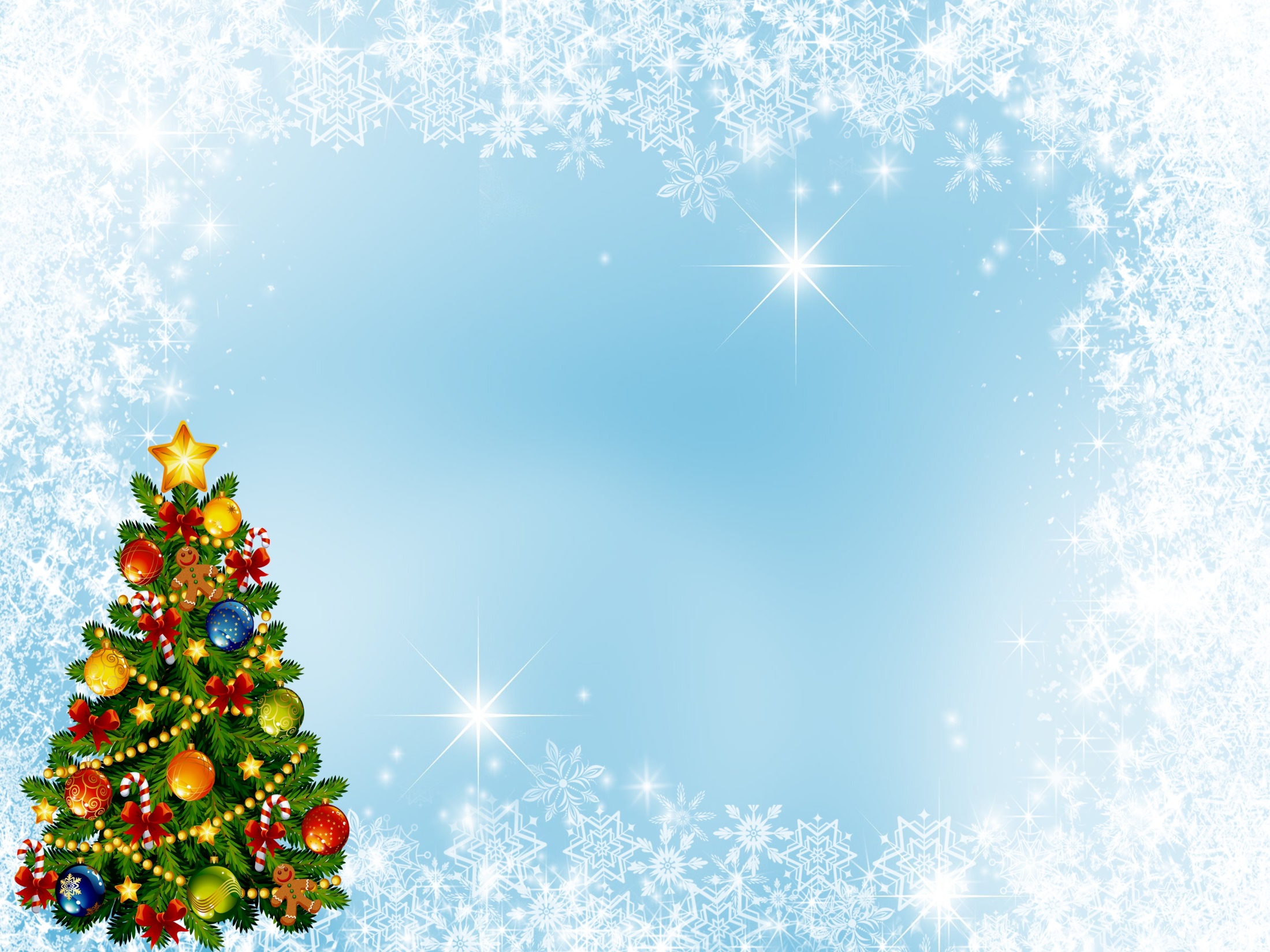 Рисование пальчиками «Бусы на ёлочке».
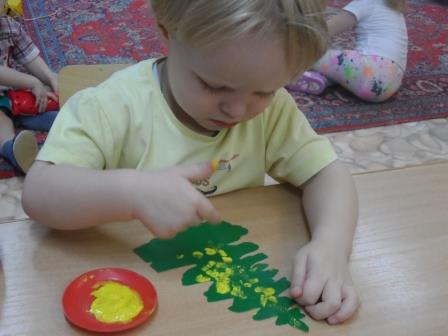 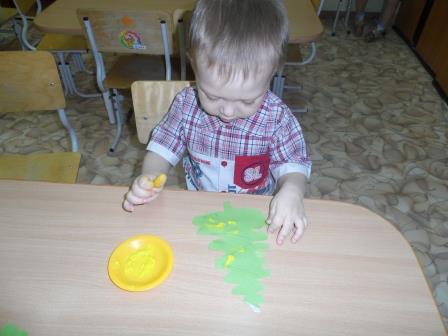 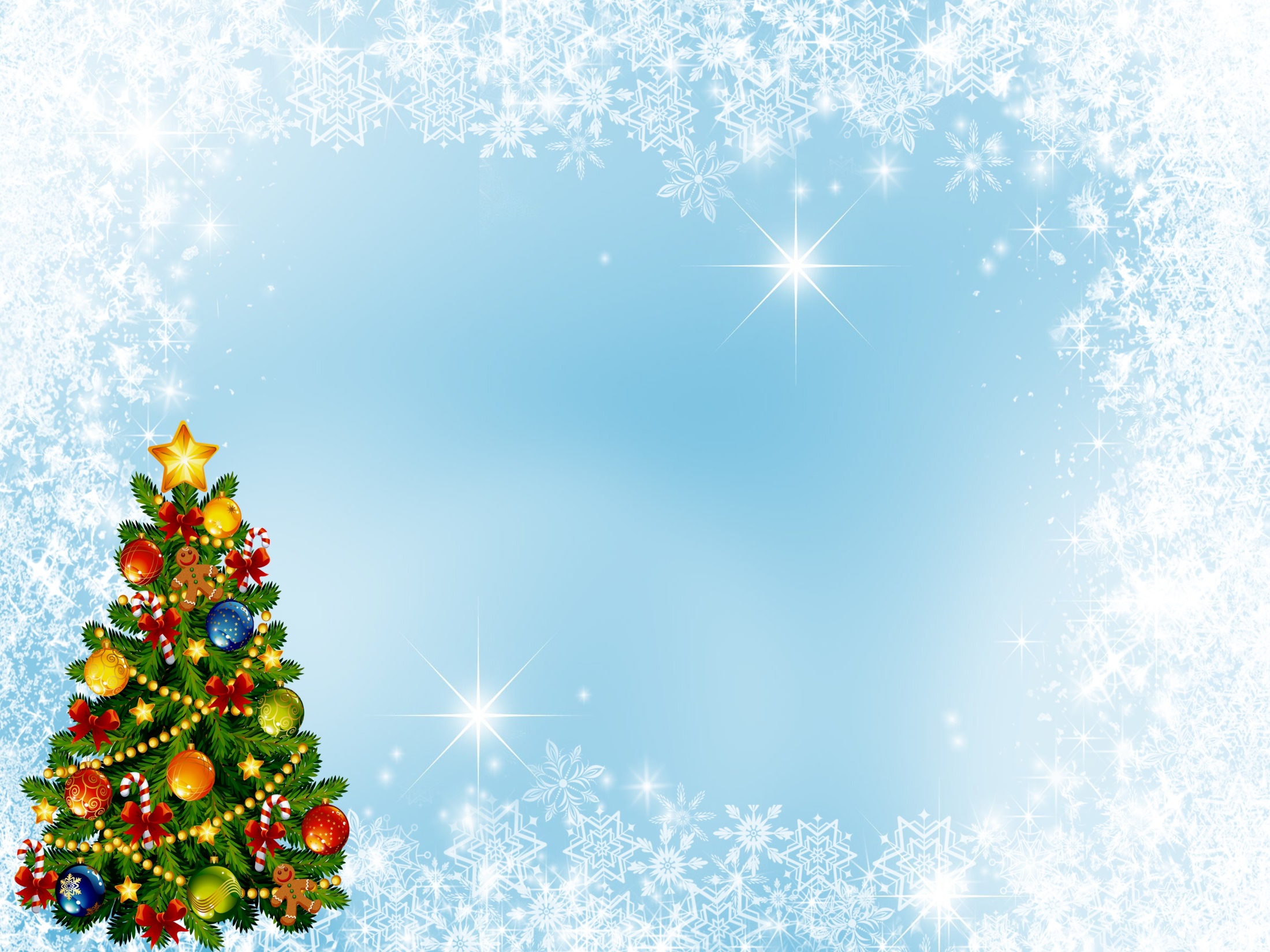 Лепка  «Разноцветные бусы».
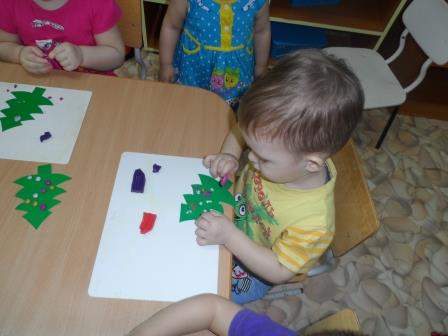 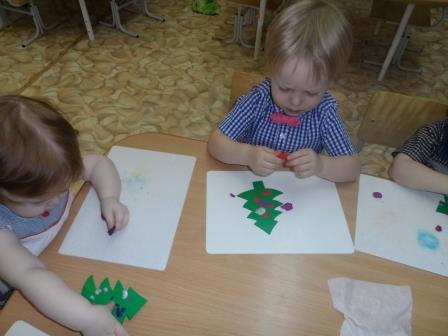 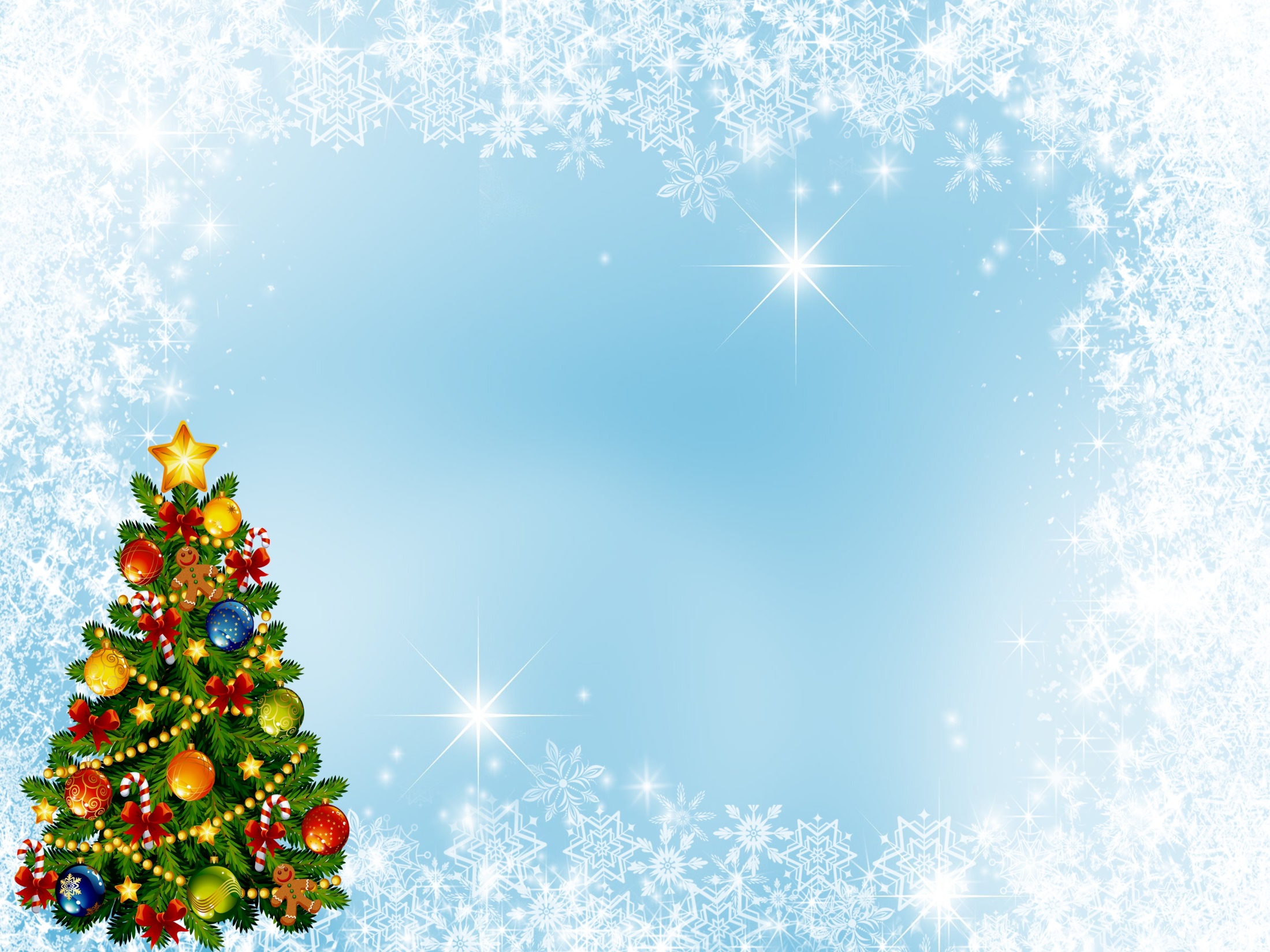 Аппликация в технике «Бумажная пластика  «Ёлочка – красавица».
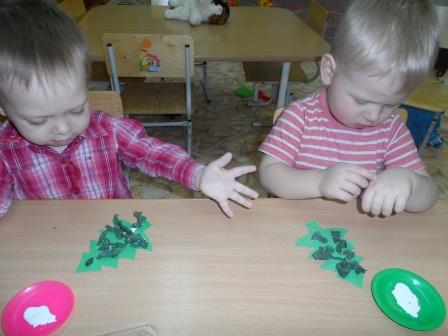 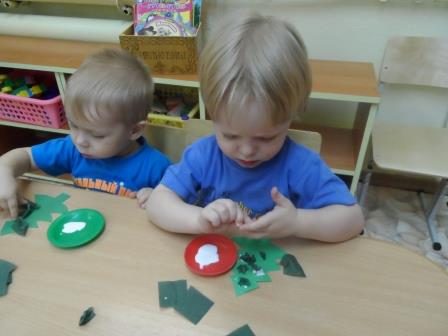 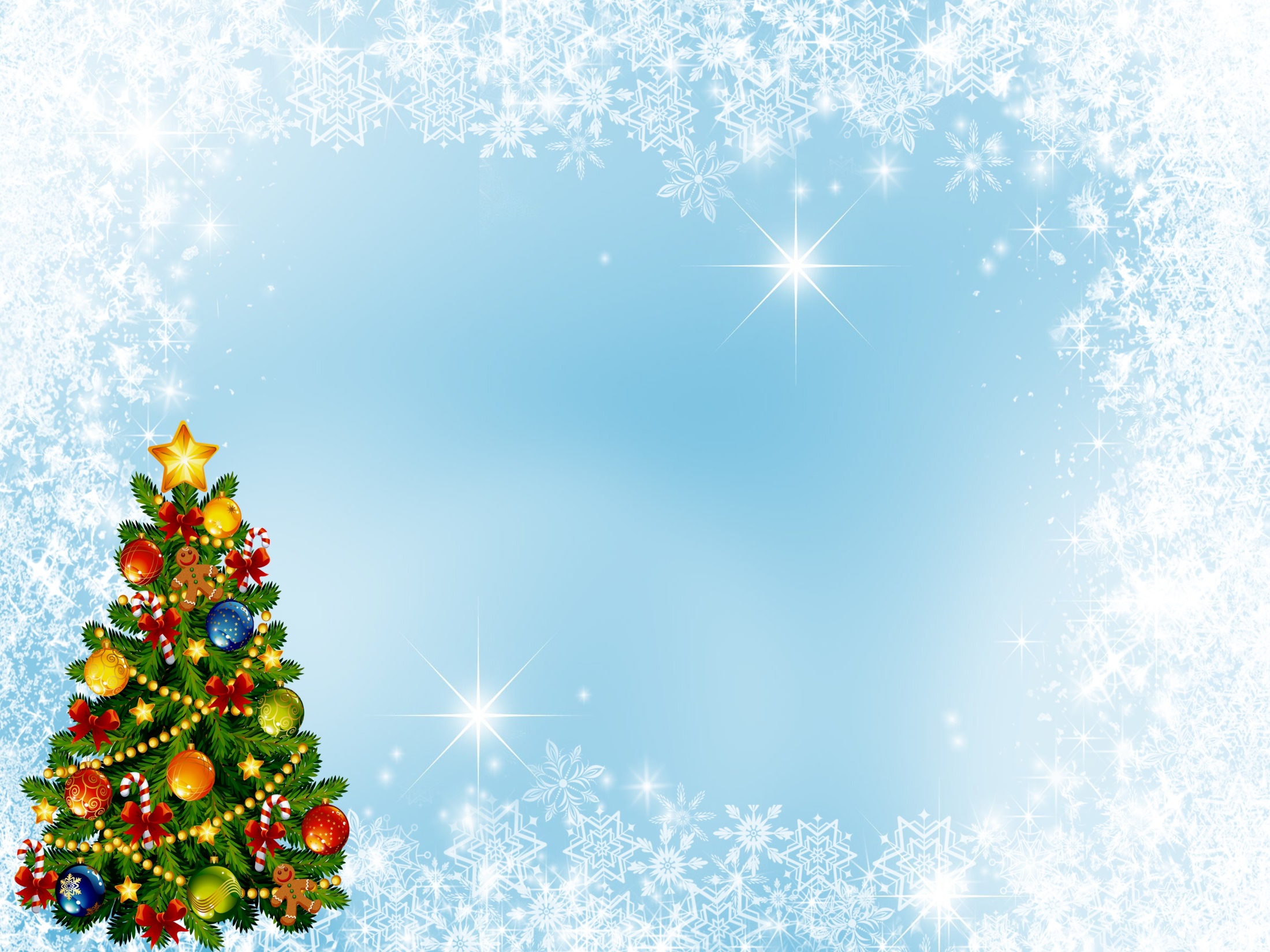 Аппликация   «Шары на ёлочке».
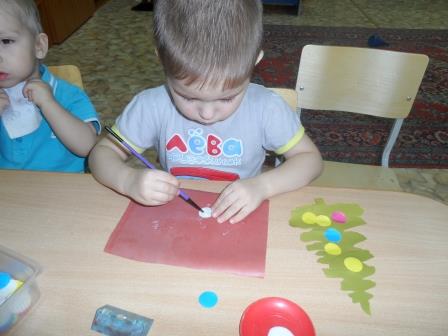 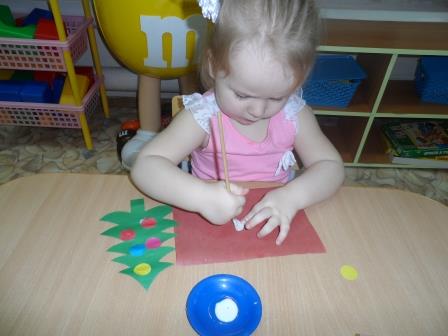 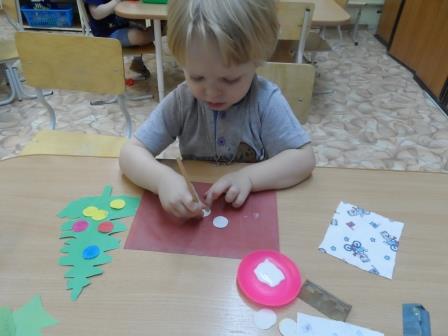 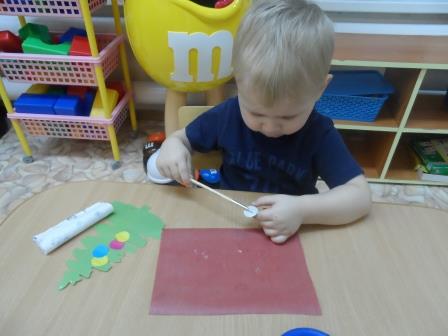 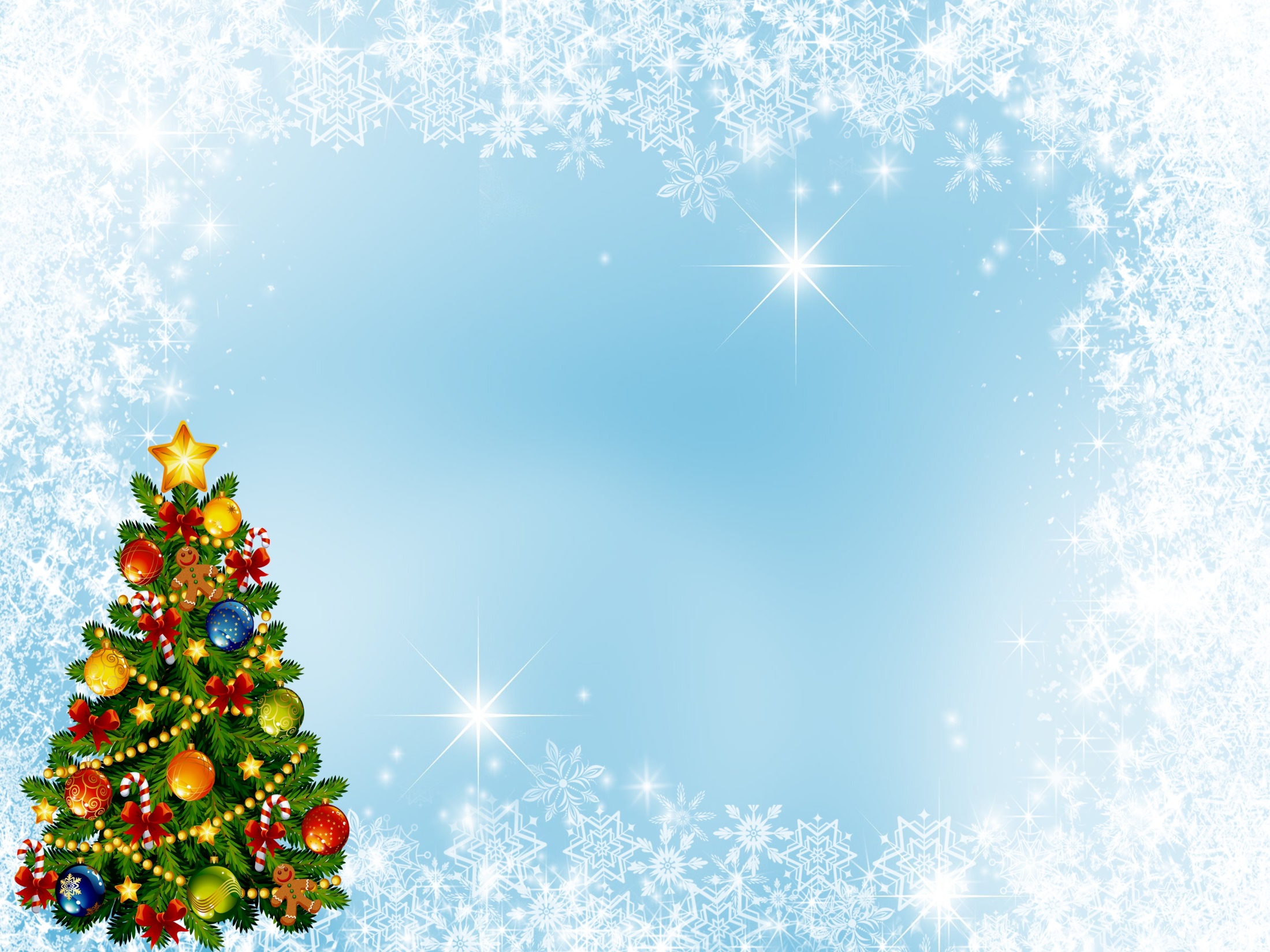 Украшение группы и ёлочки родителями (творческая мастерская).
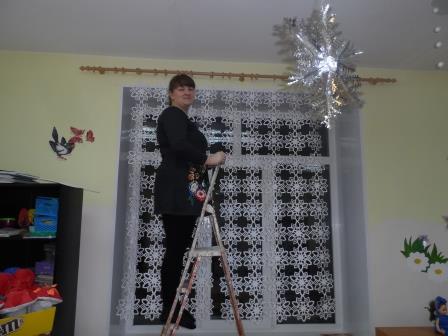 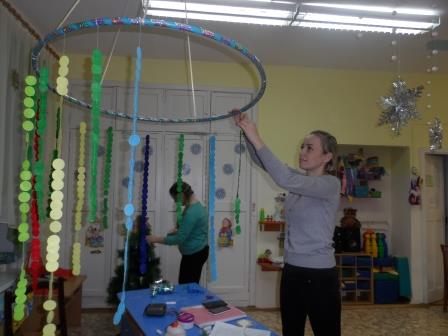 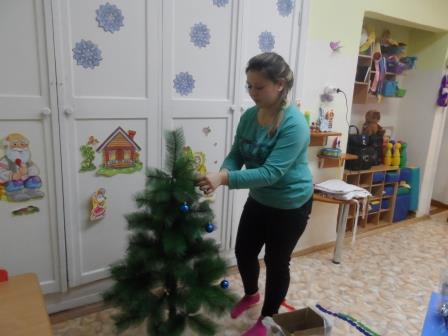 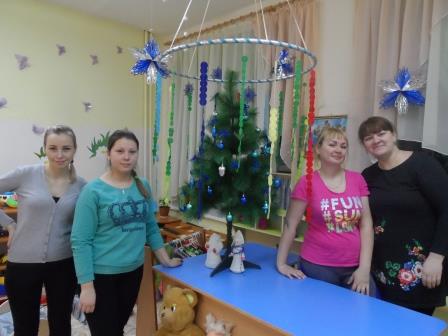 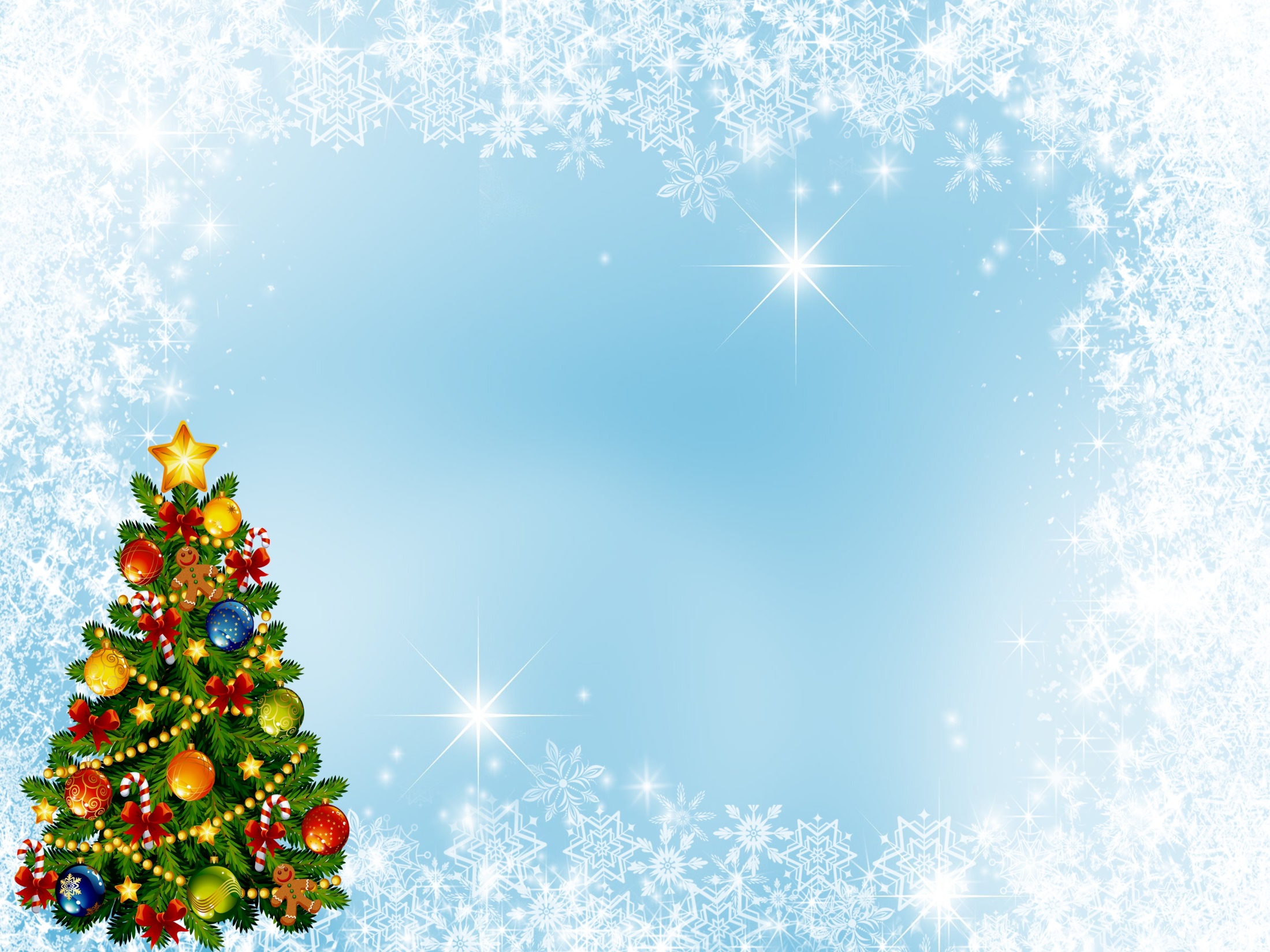 Заключительный.
*Новогодний праздник «В гости к ёлочке»;
*Выставка детских работ;
*Выставка необычных ёлочек, поделок, сделанных родителями.
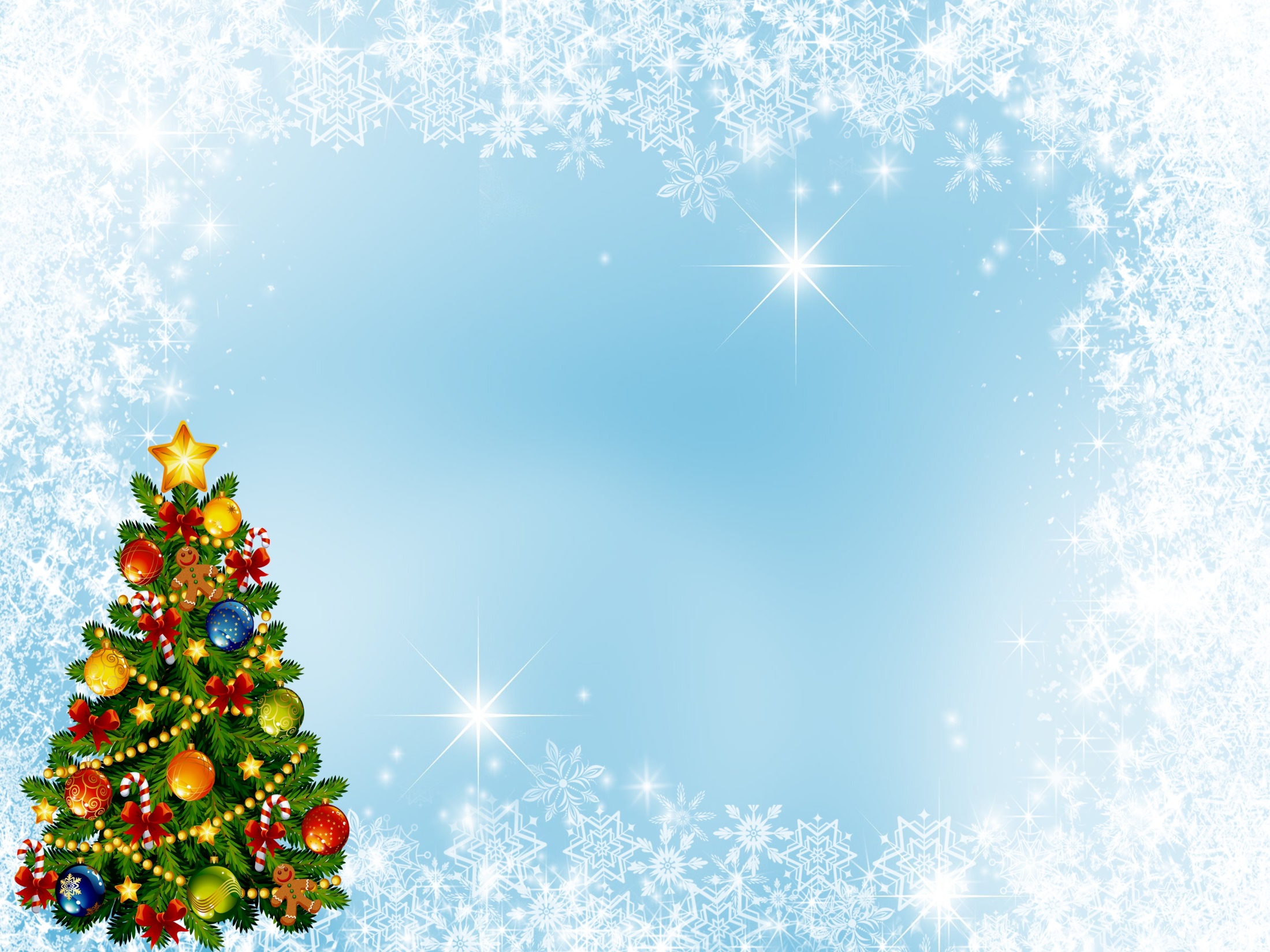 Новогодний праздник «В гостях у ёлочки».
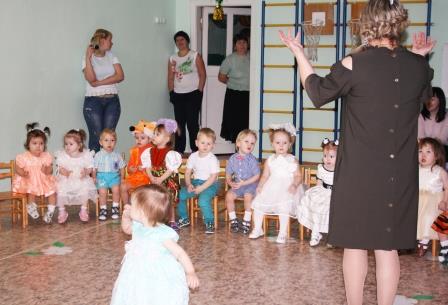 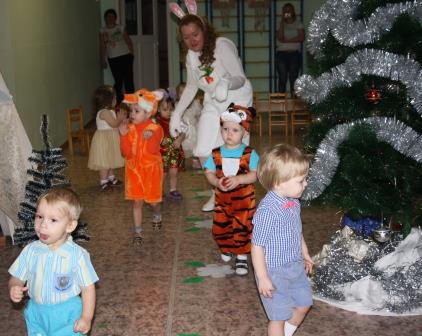 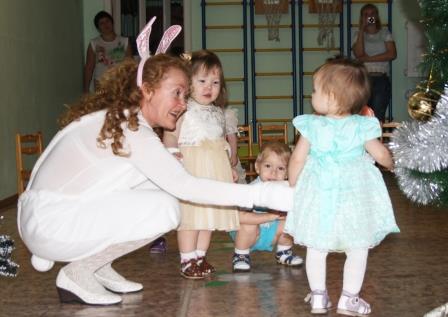 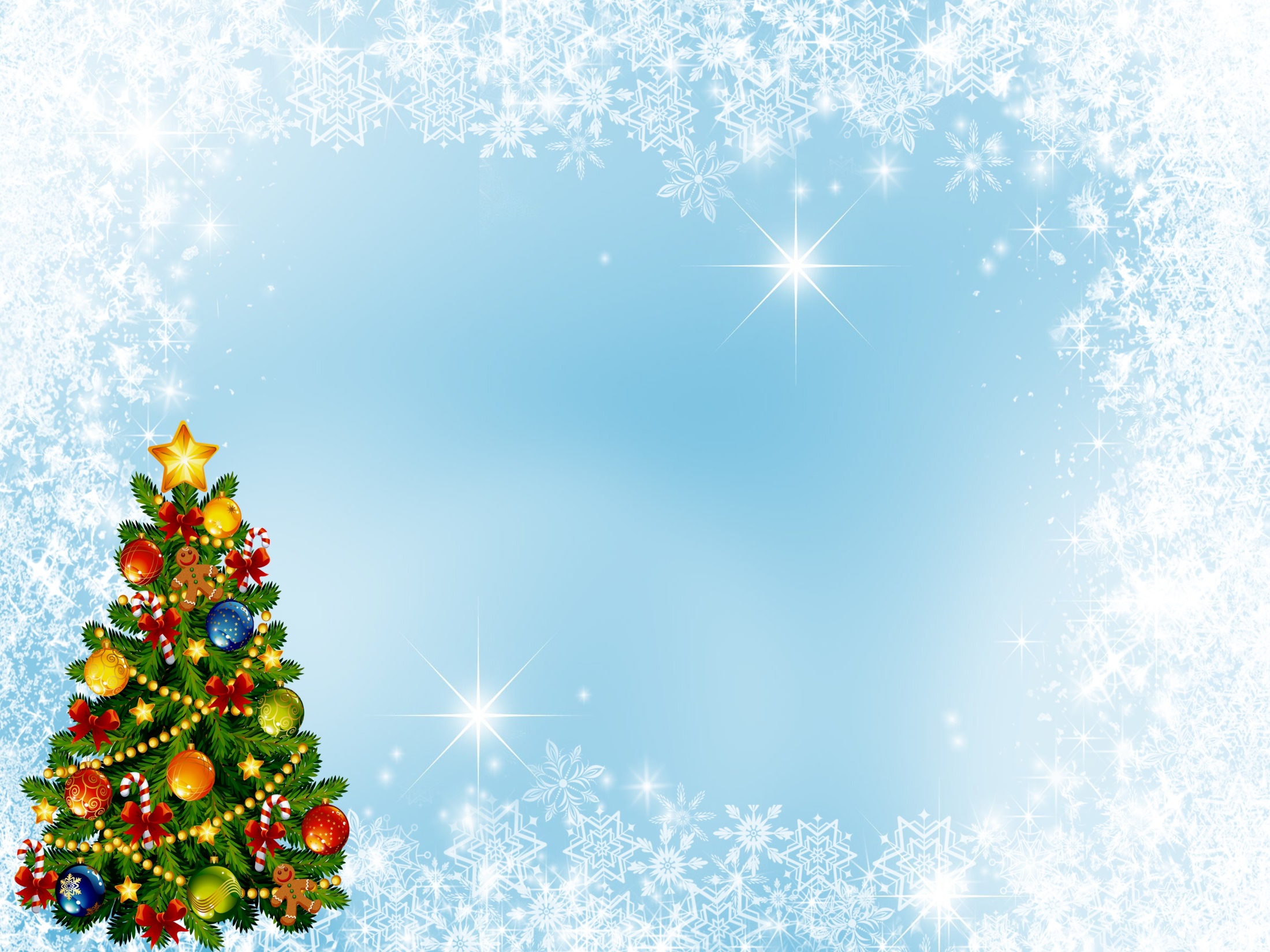 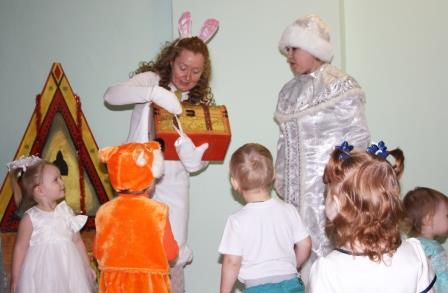 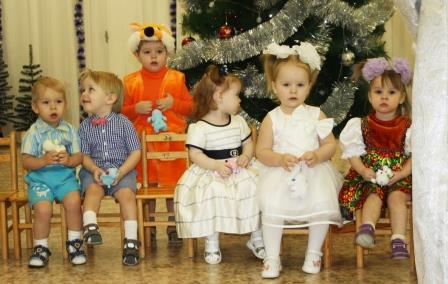 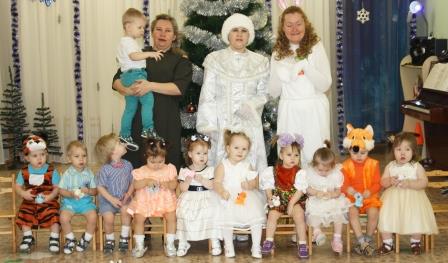 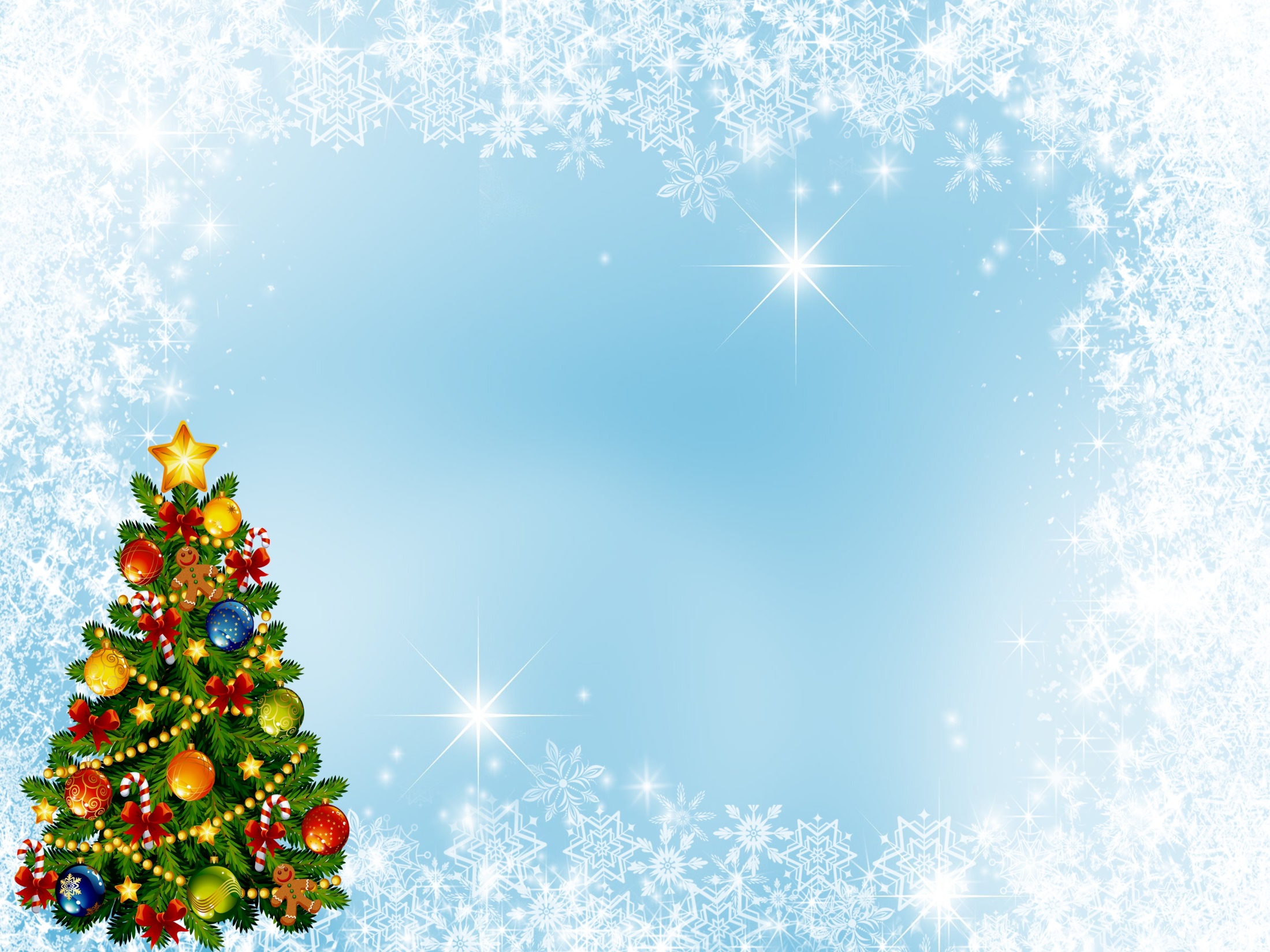 Выставка необычных ёлочек, поделок, сделанных родителями своими руками.
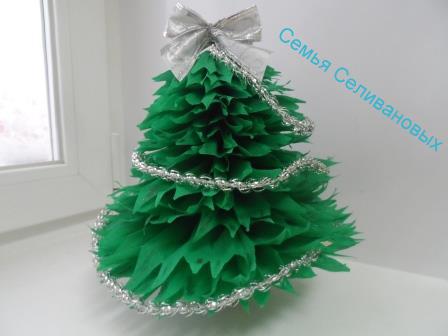 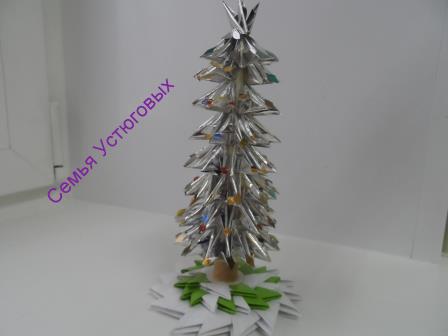 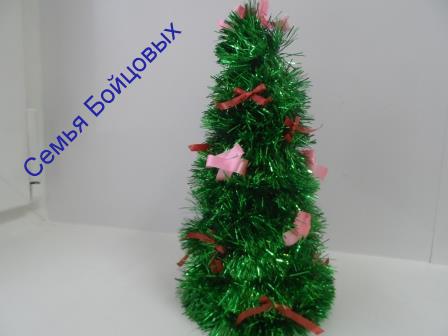 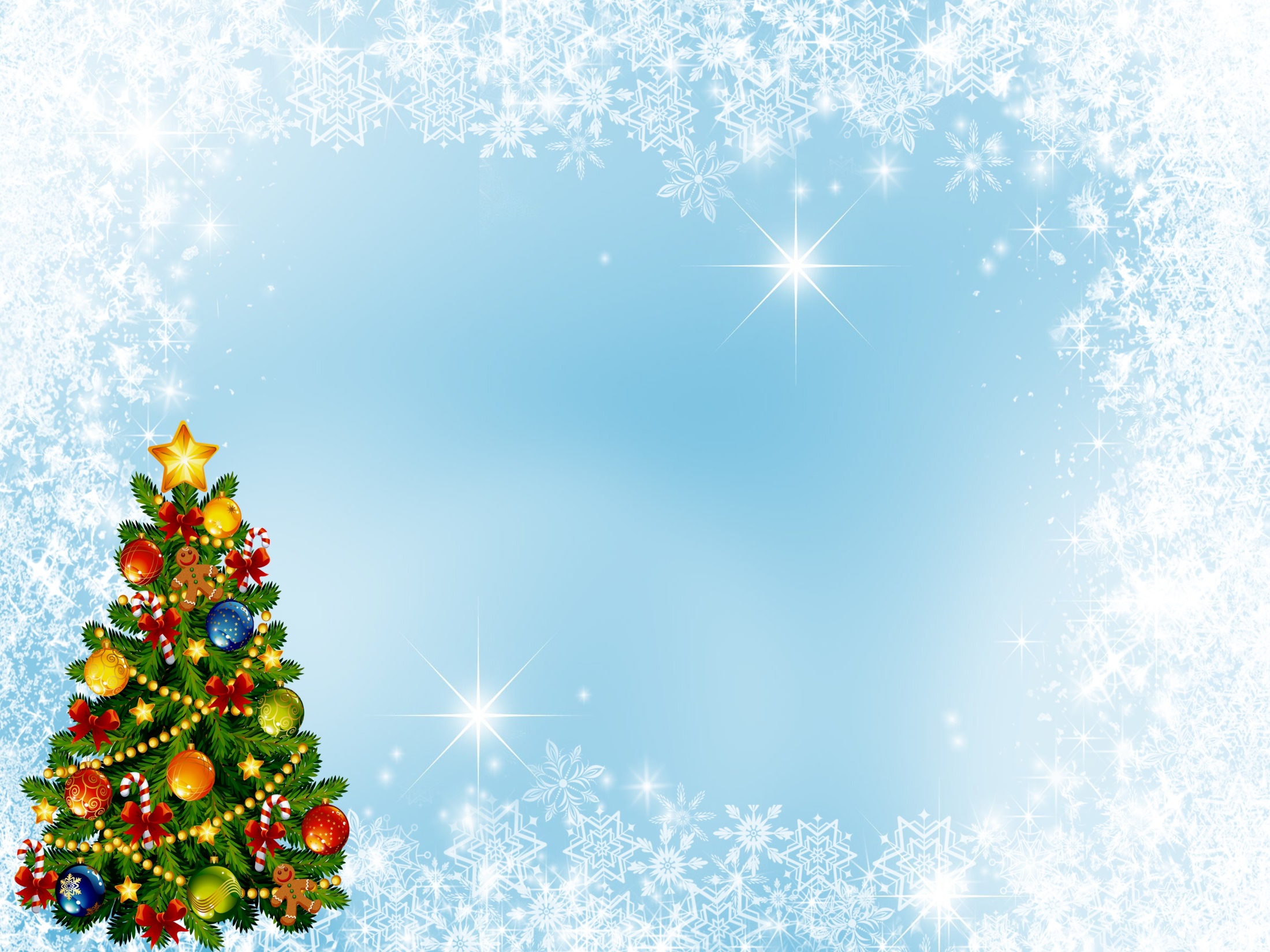 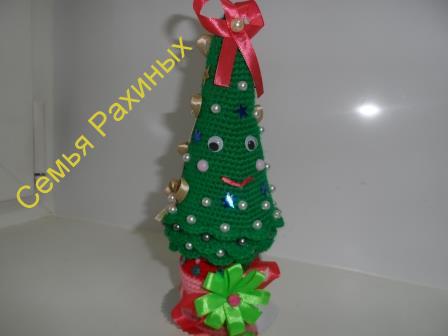 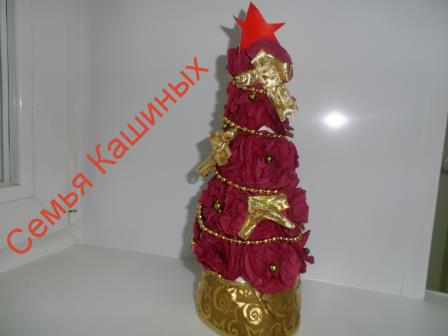 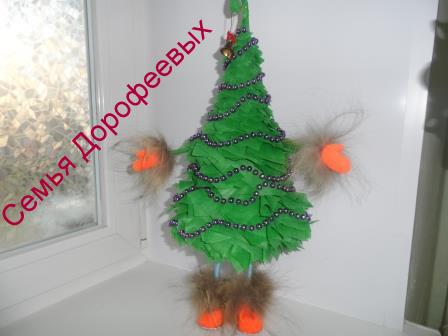 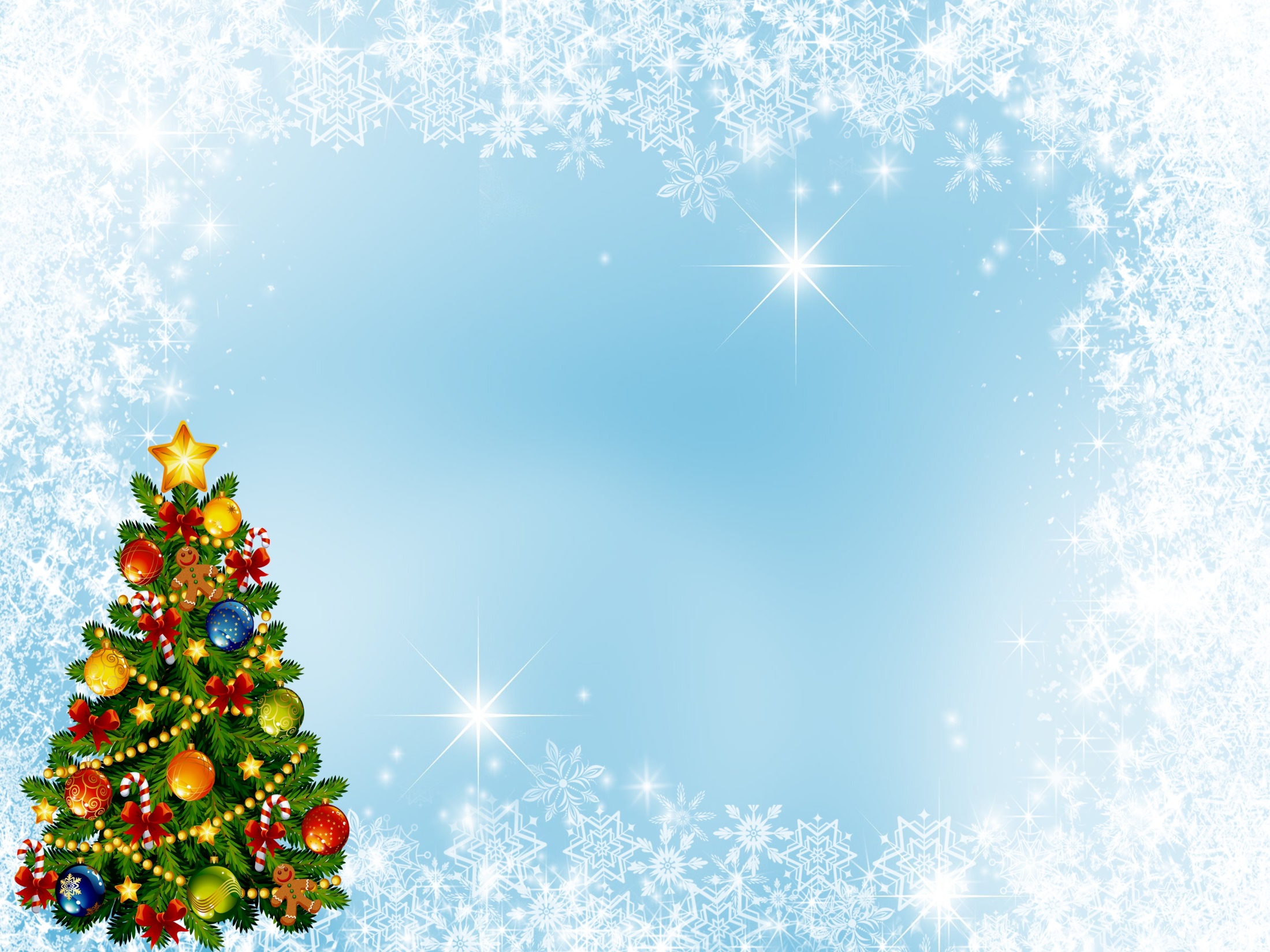 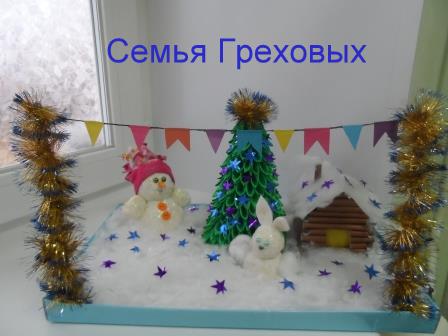 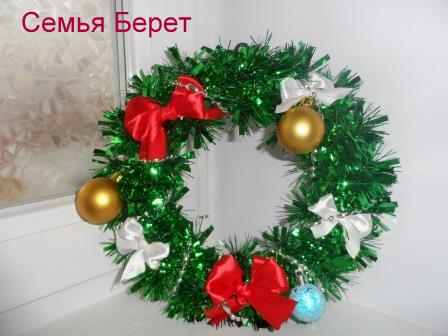 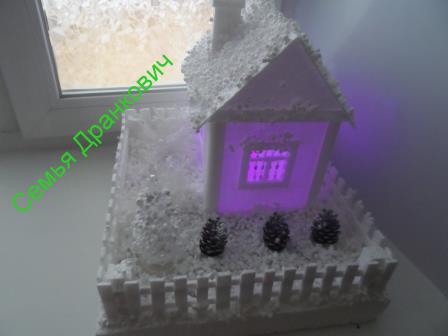 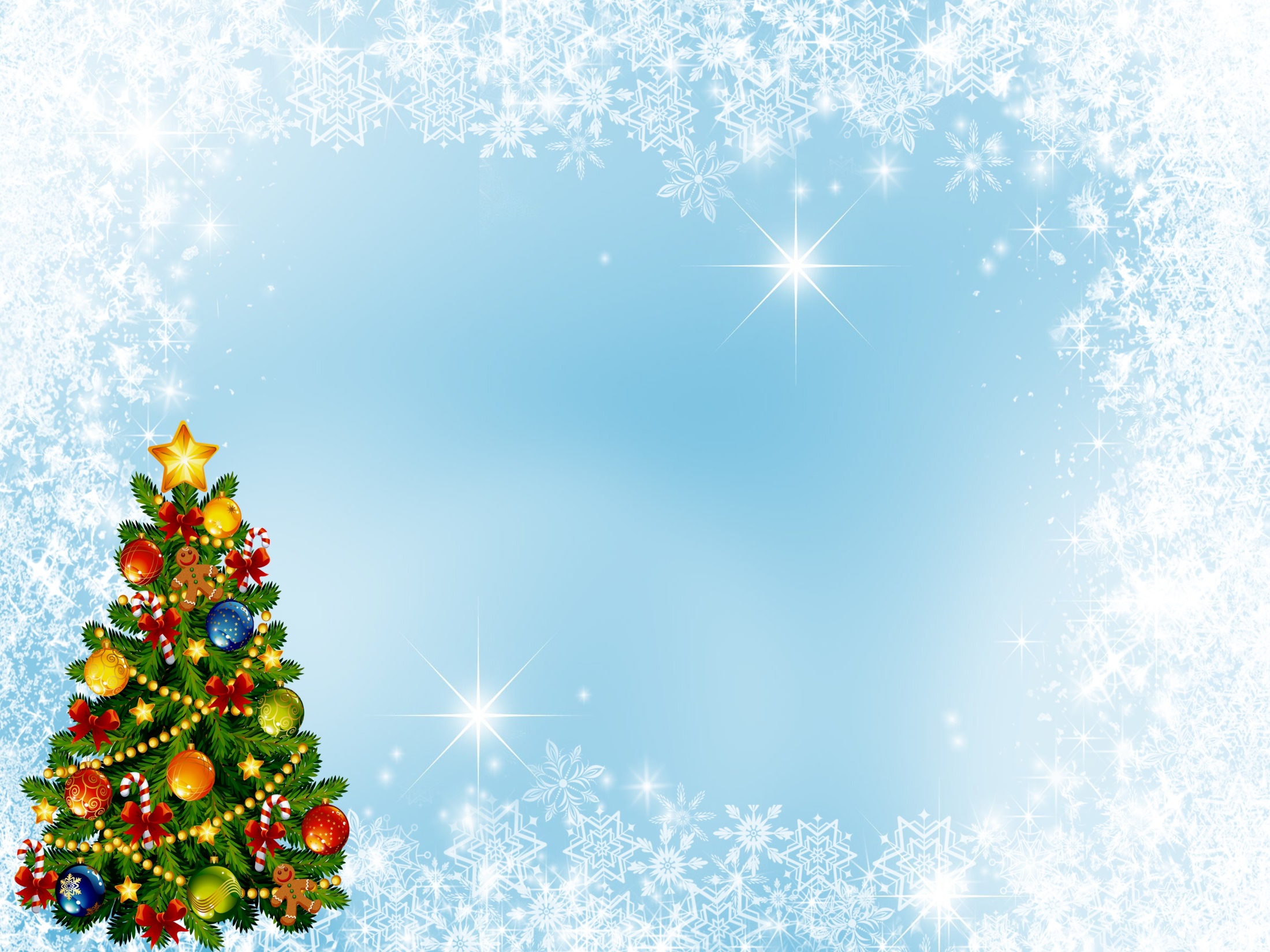 В результате проекта были обобщены и пополнены знания детей о ёлочке и Новогоднем празднике.  Проектная деятельность способствовала возникновению партнёрских отношений: детский сад-дети-родители. Дети и родители с большим интересом участвовали во всех мероприятиях. Новогодний  праздник прошёл успешно. Малыши с удовольствием делились впечатлениями о встрече со Снегурочкой, ёлочкой.
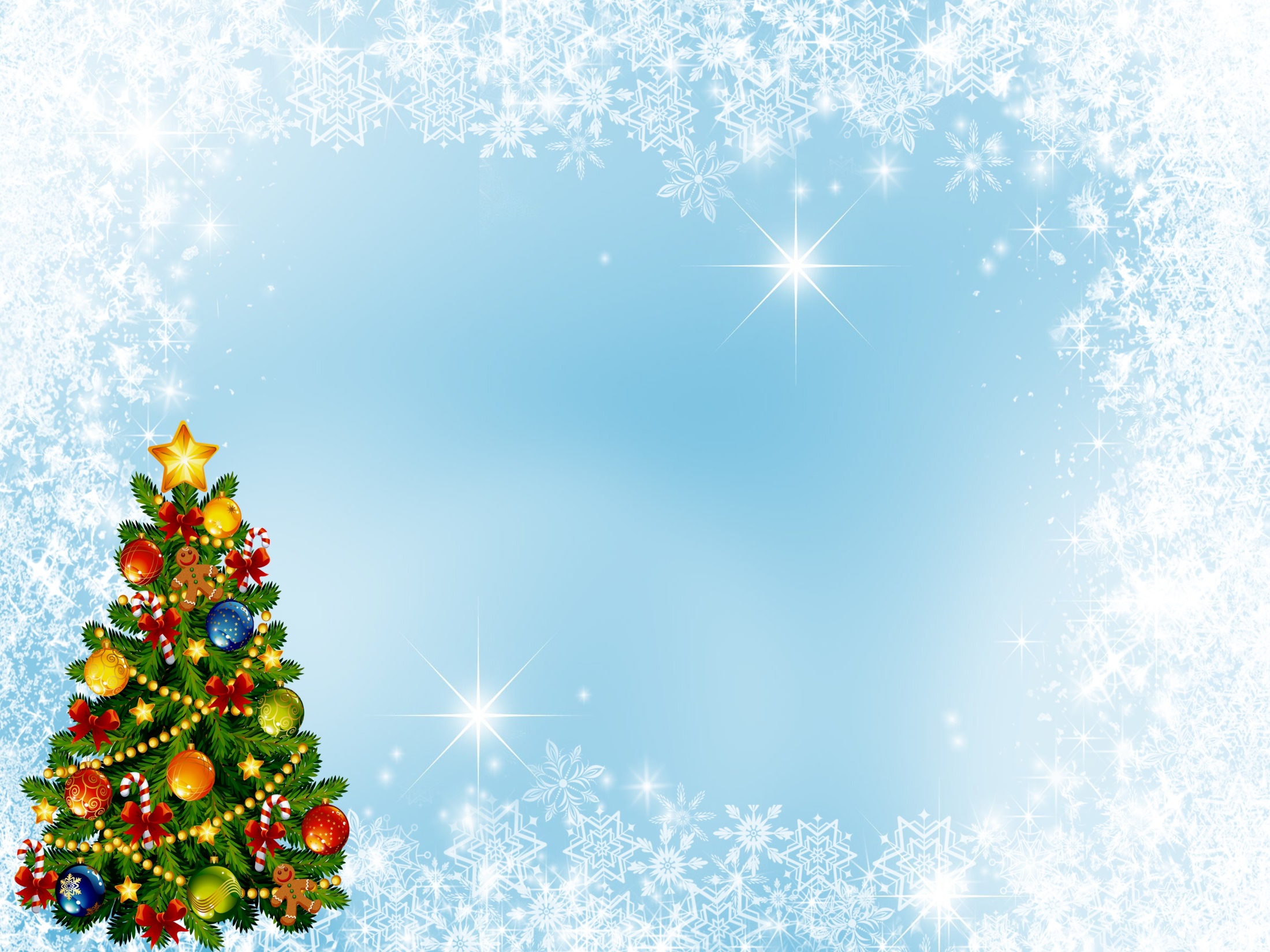 Спасибо за внимание!